Periodic behavior of the minimal Colijn-Plazzotta rank for trees with a fixed number of leaves
Michael Doboli, Hsien-Kuei Hwang, Noah A. Rosenberg
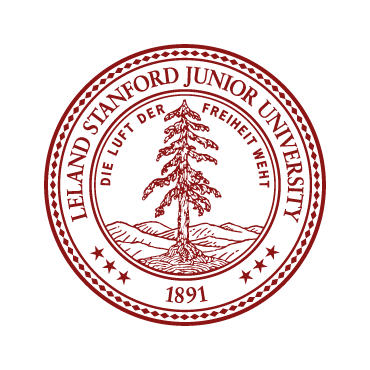 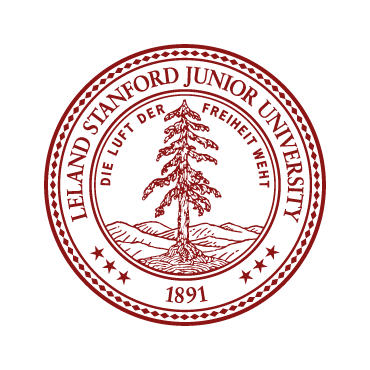 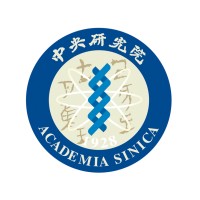 Background
 Asymptotic expansion
 Lower Bound on Exponential Order
 Upper Bound on Exponential Order
 Mean Exponential Order
 Conclusion
Unlabeled Rooted Binary Trees
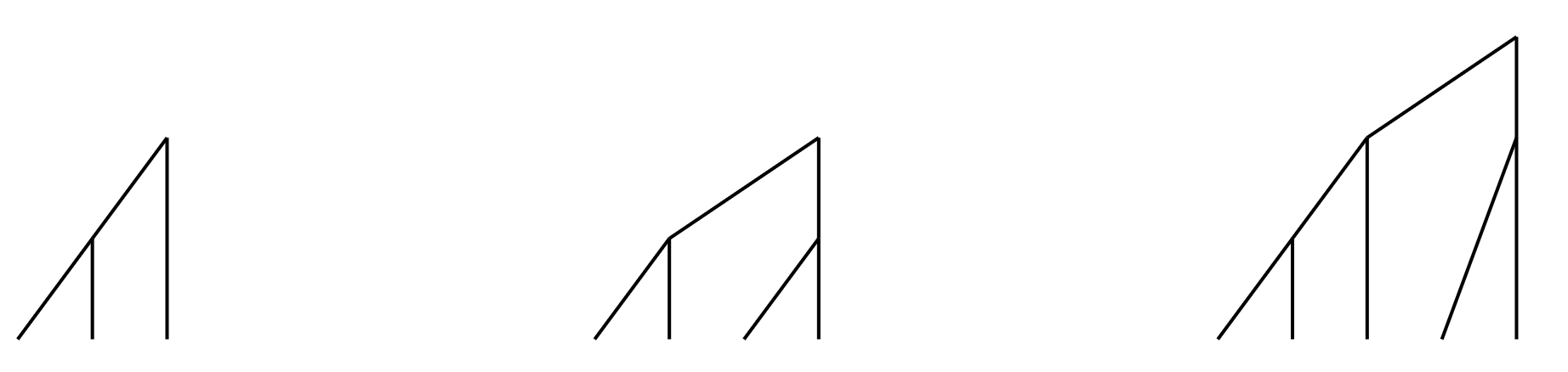 Colijn-Plazzotta (CP) Bijection
CP Bijection Example
2
CP Bijection Motivation
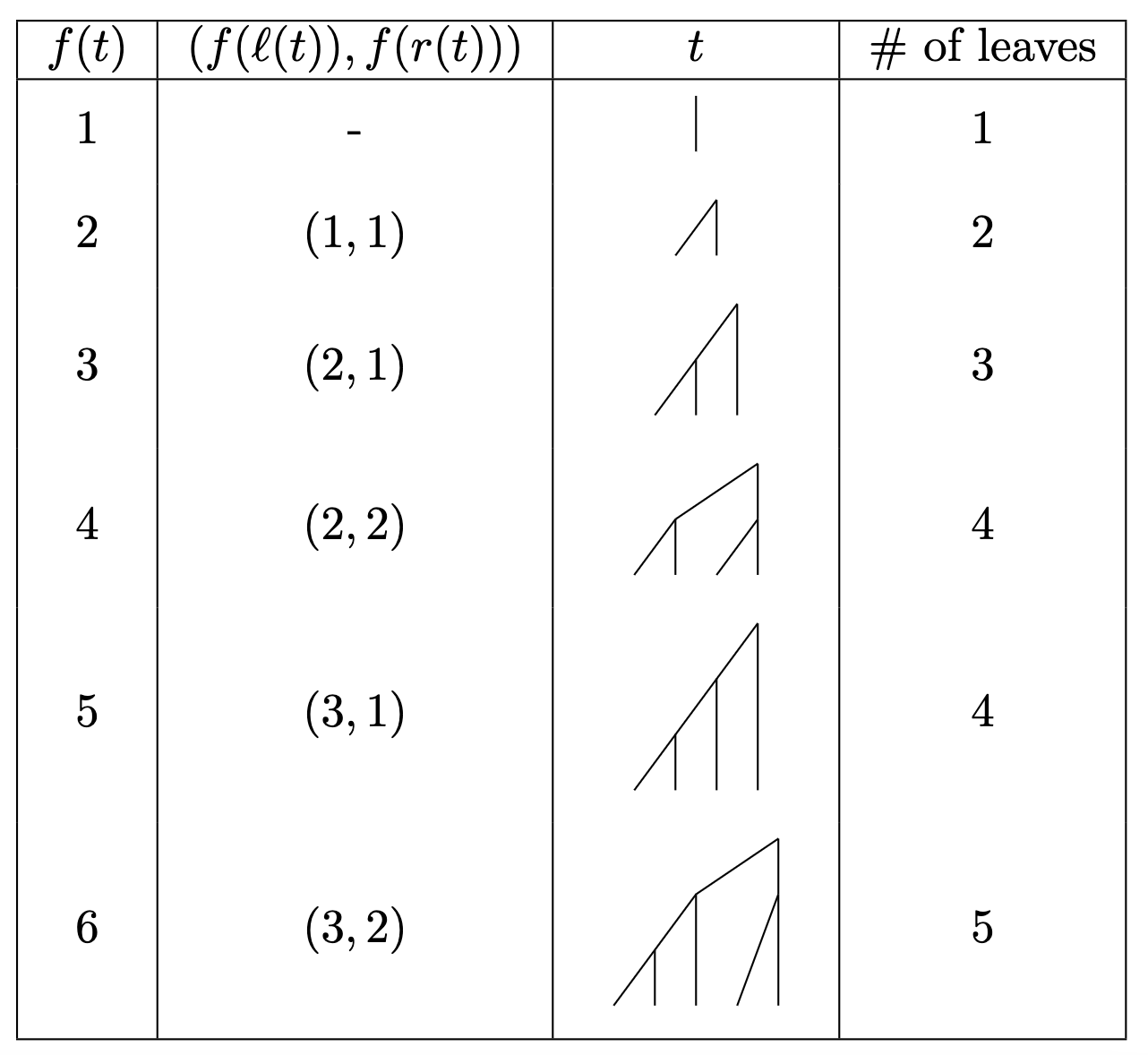 CP Rank
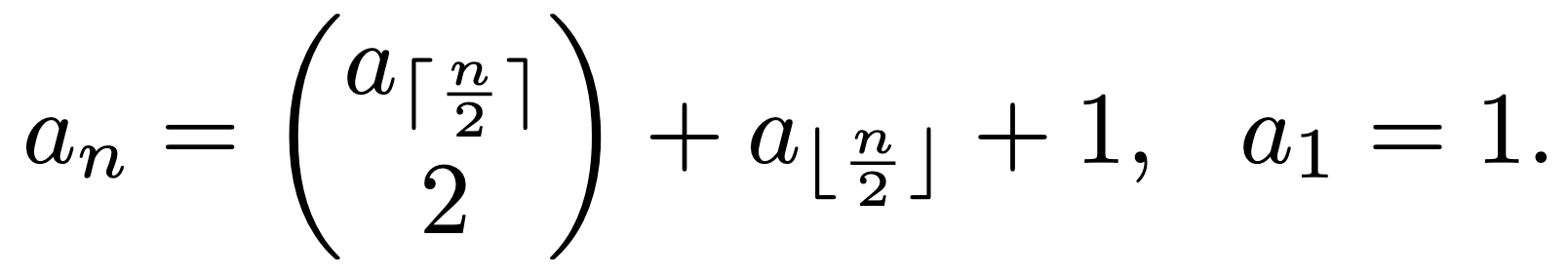 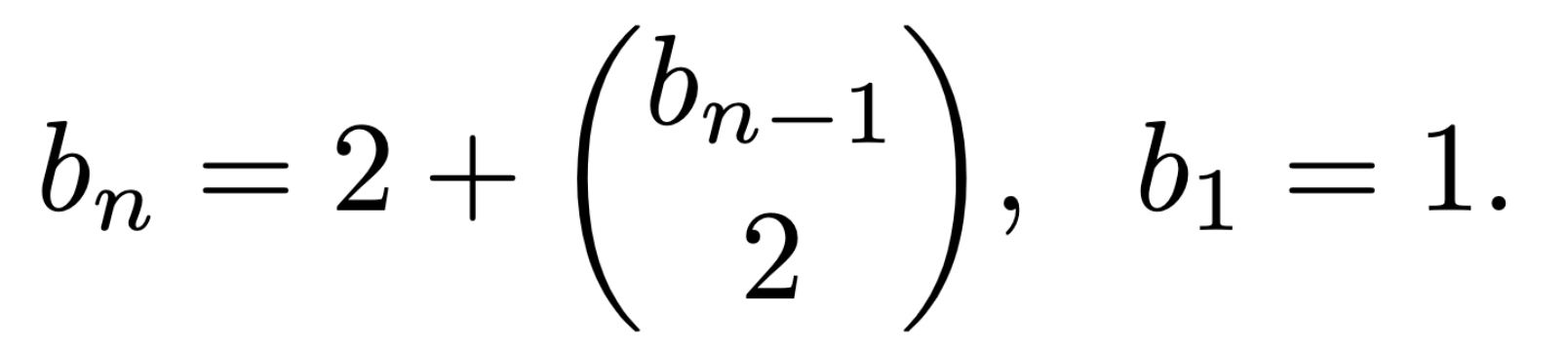 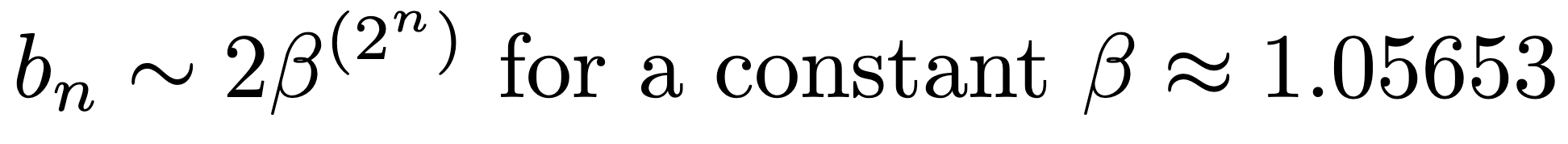 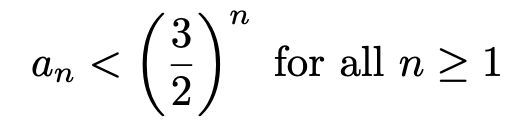 Background
 Asymptotic expansion
 Lower Bound on Exponential Order
 Upper Bound on Exponential Order
 Mean Exponential Order
 Conclusion
Divide-and-conquer recurrences
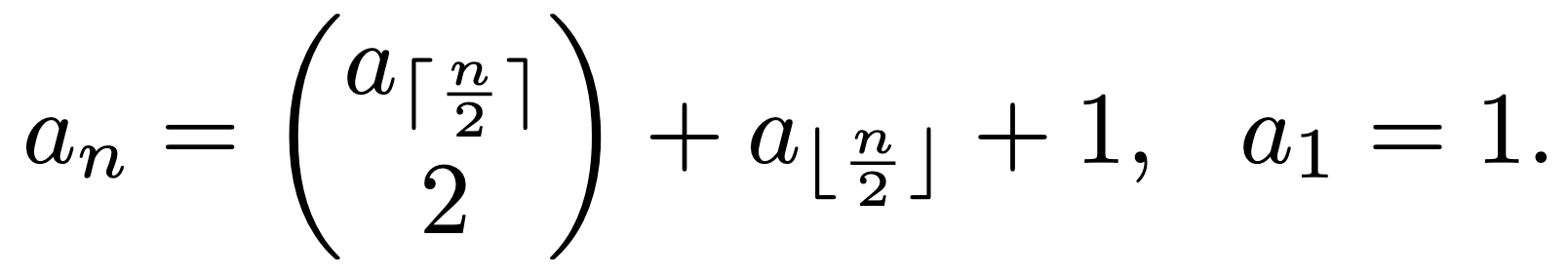 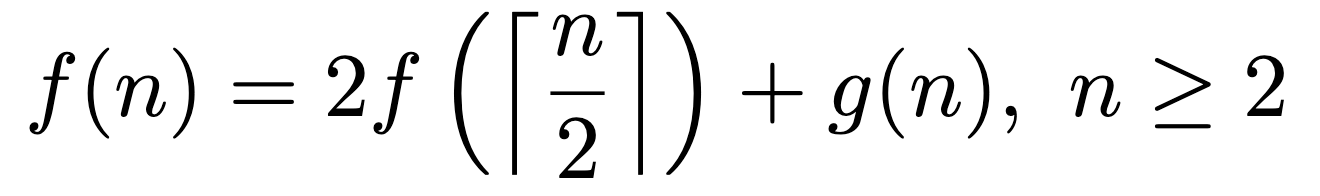 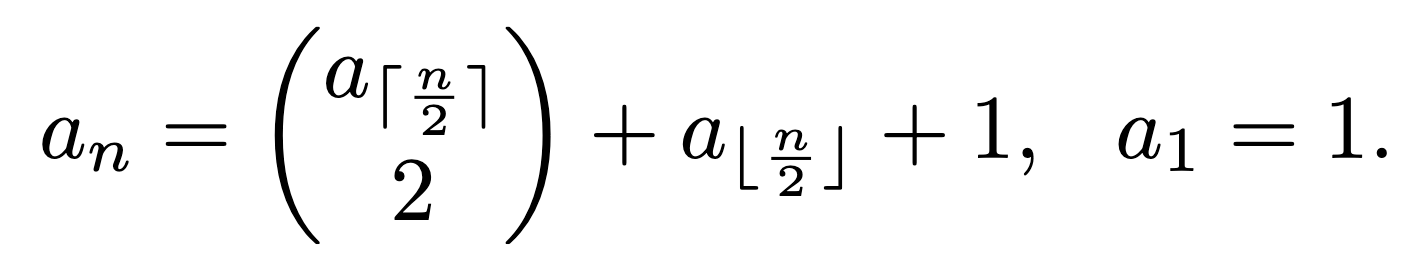 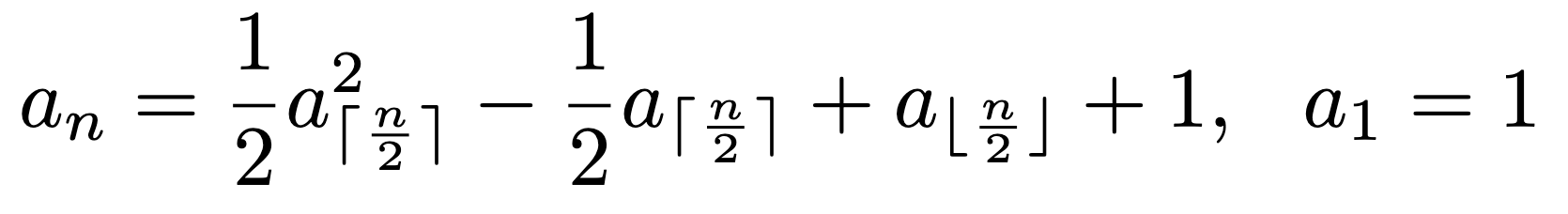 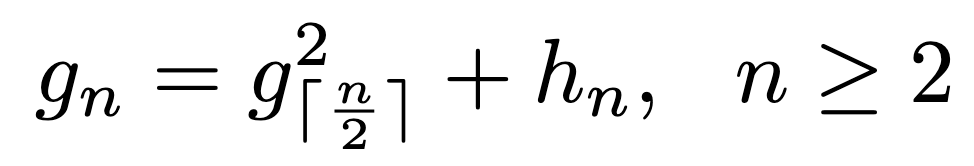 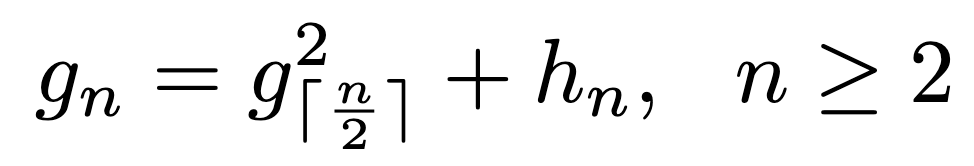 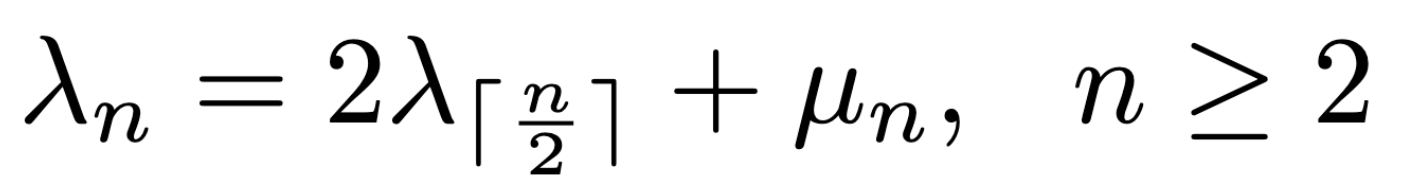 Applying Hwang et al. 2017
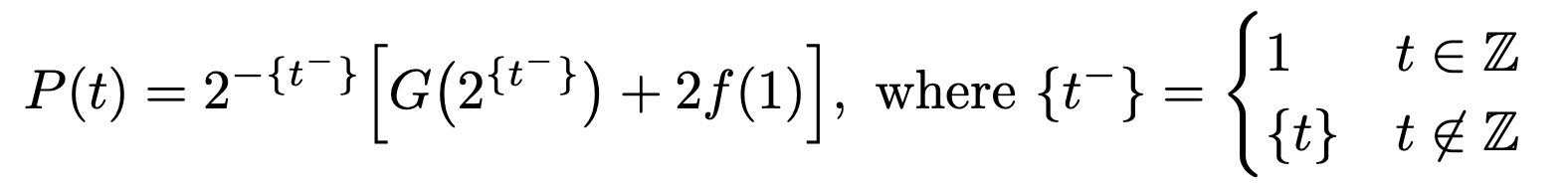 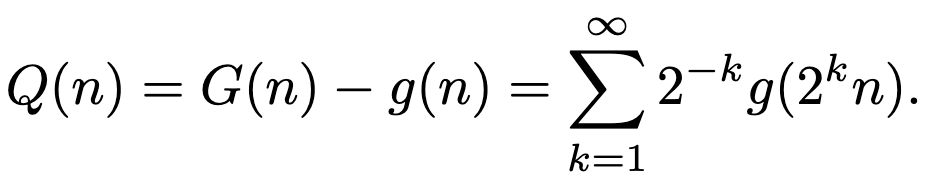 Applying Hwang et al. 2017
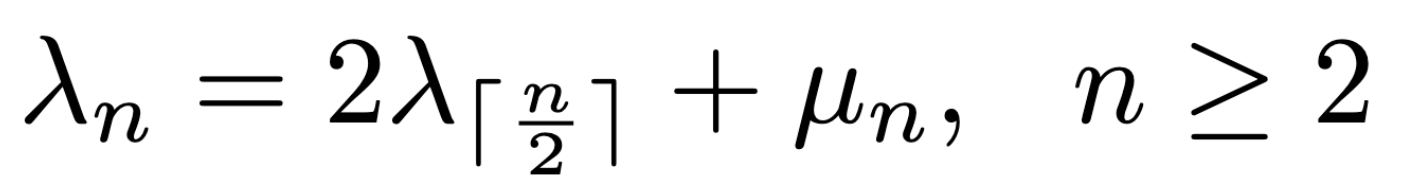 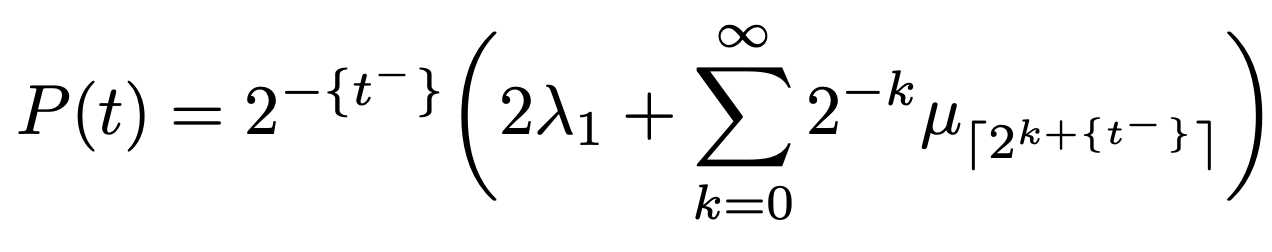 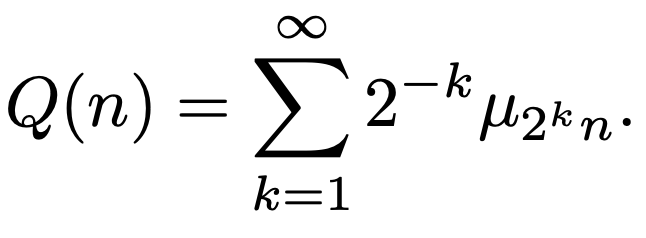 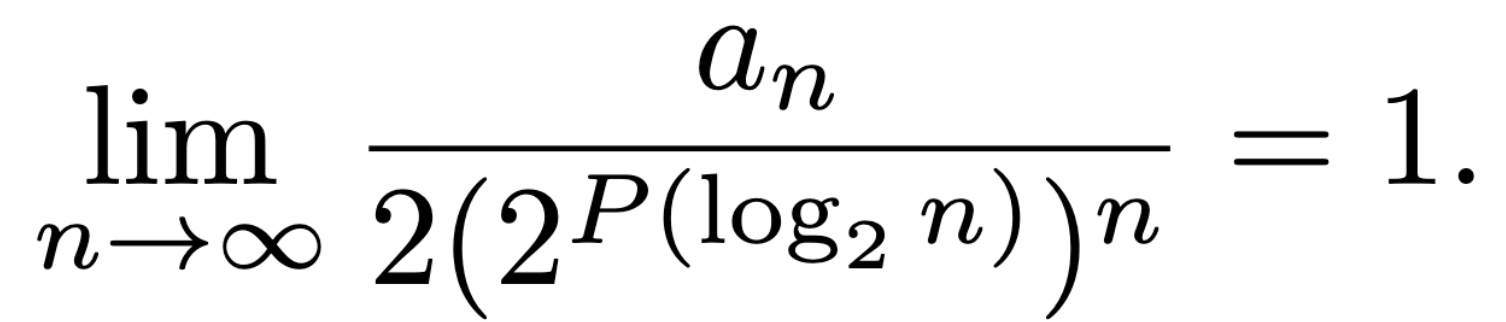 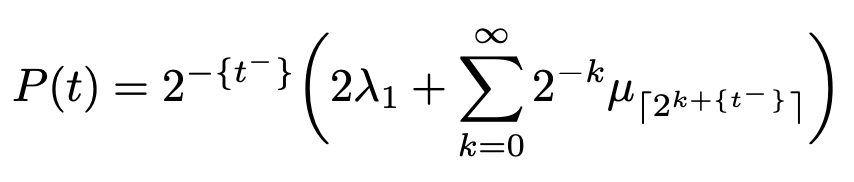 Background
 Asymptotic expansion
 Lower Bound on Exponential Order
 Upper Bound on Exponential Order
 Mean Exponential Order
 Conclusion
Lower Bound on Exponential Order
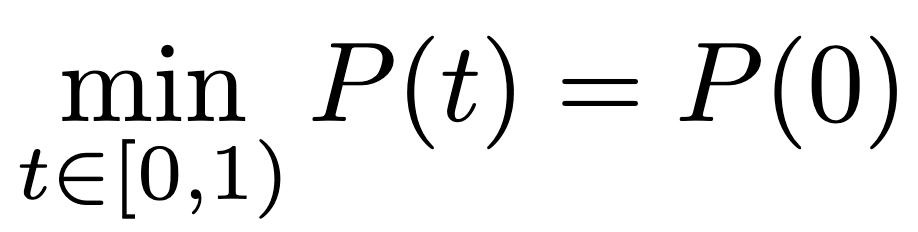 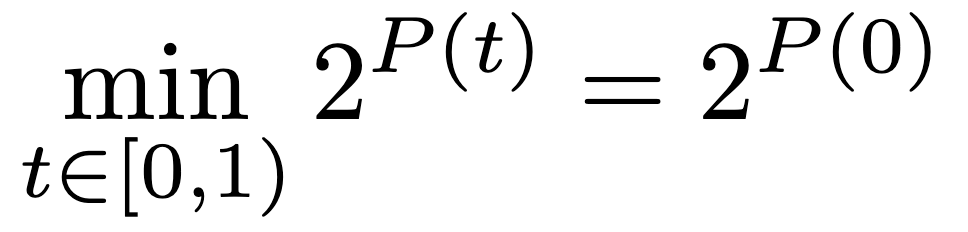 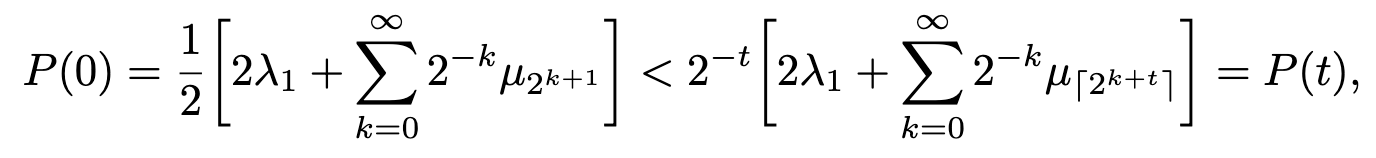 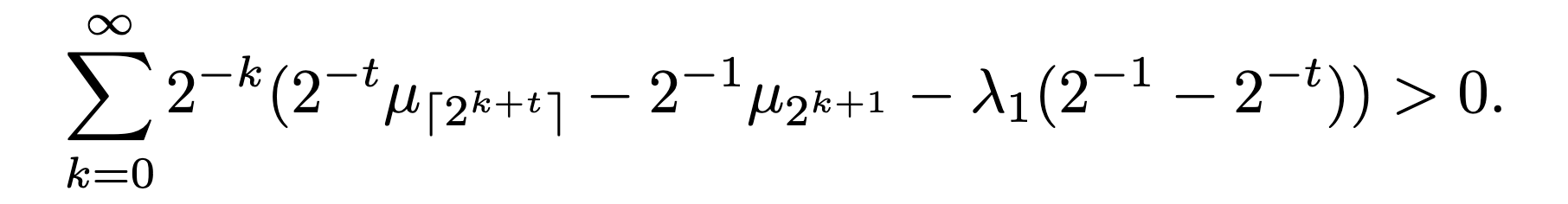 Plan of Attack
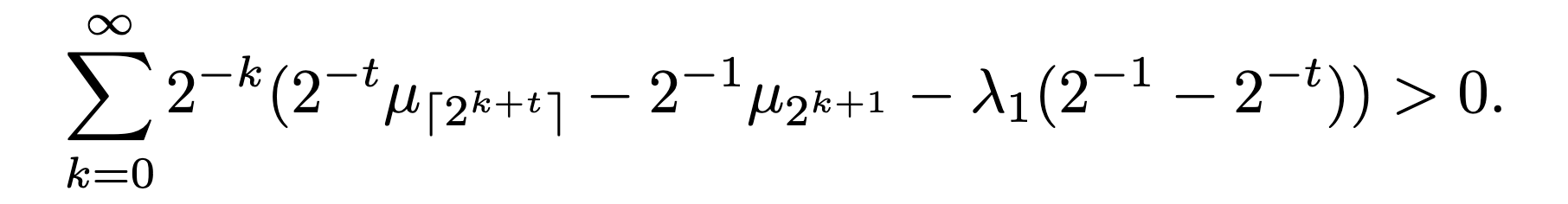 Essential Lemmas
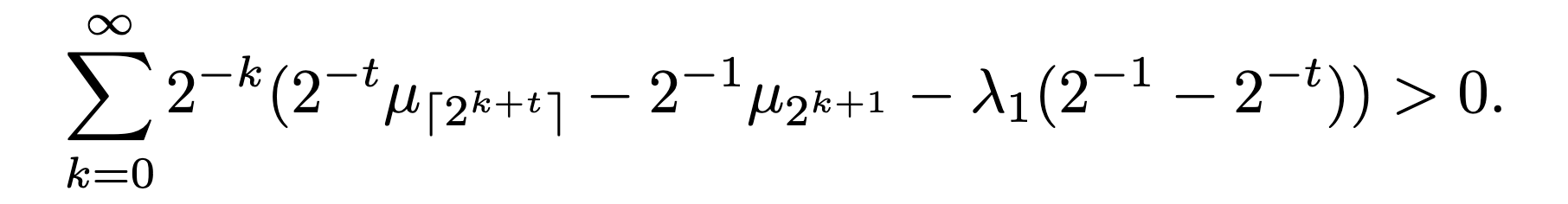 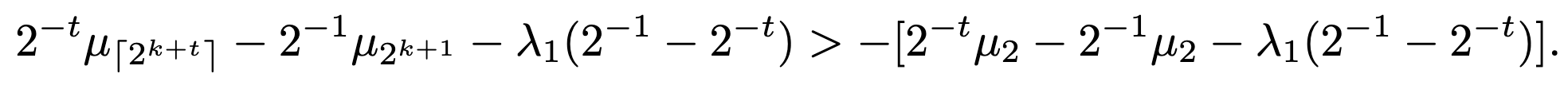 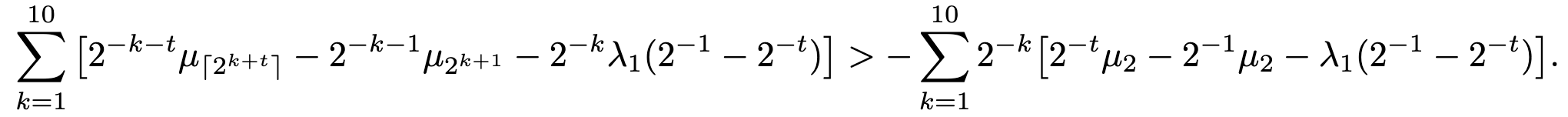 Essential Lemmas prove inequality
Assuming Lemmas 1 & 2 hold, we will have that
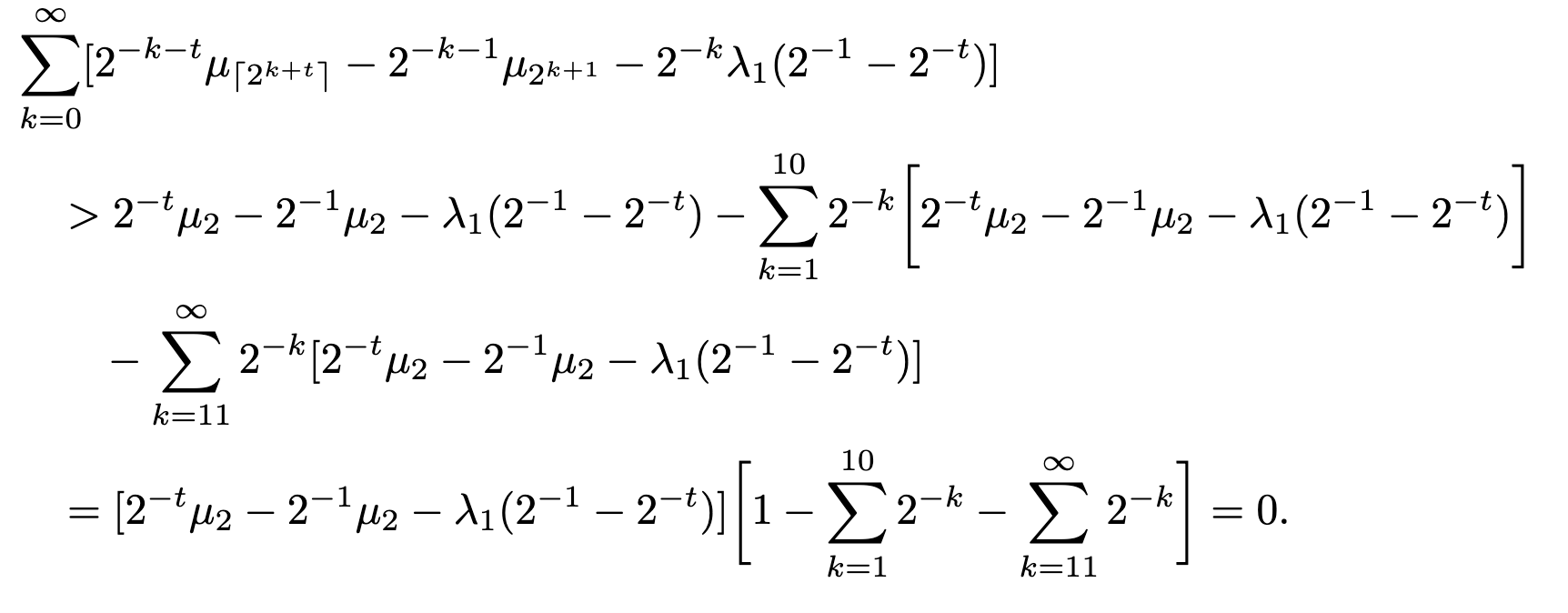 Proof of Lemma 1
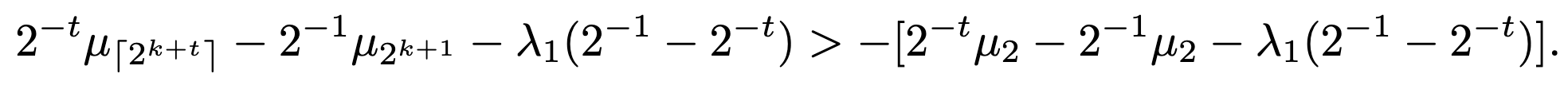 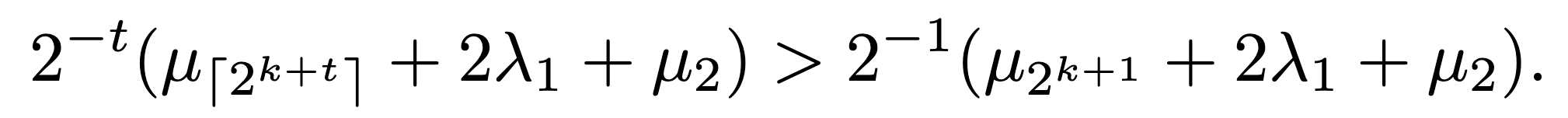 Proof of Lemma 1
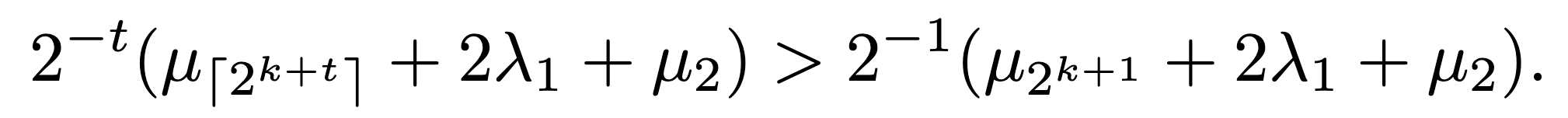 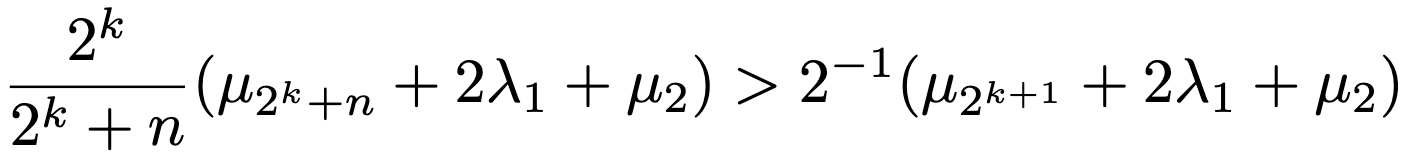 Proof of Lemma 1
Instead of


we can in fact prove the stronger inequality


or equivalently
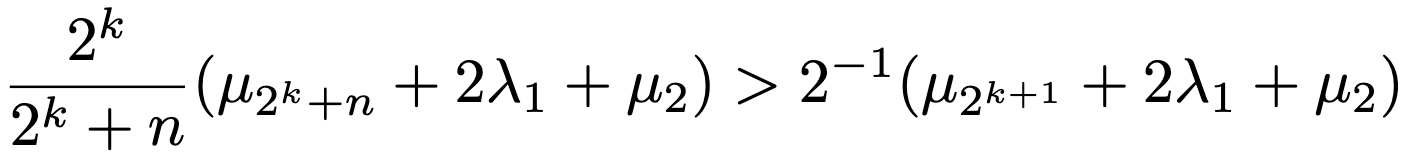 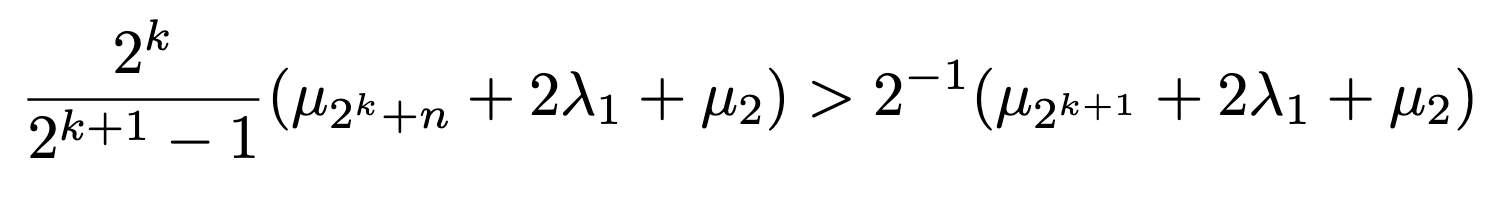 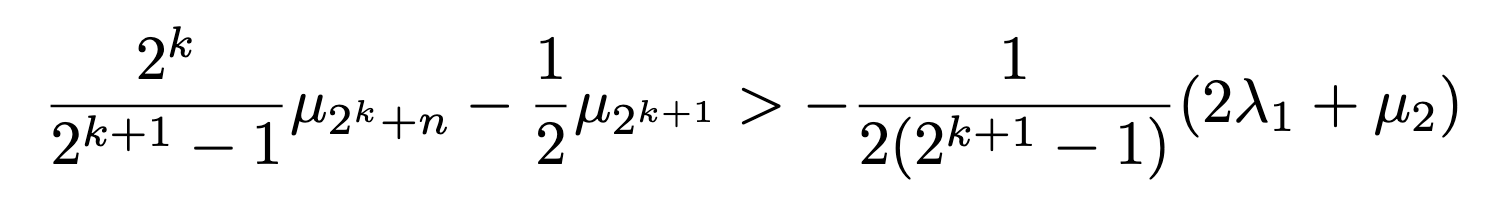 Proof of Lemma 1
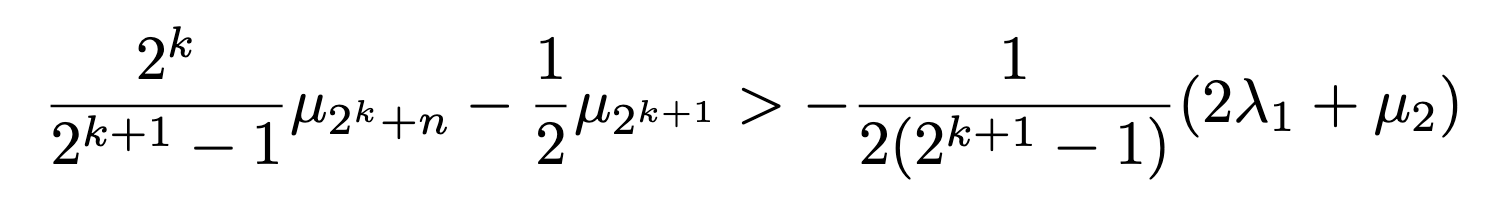 Utilizing this lemma
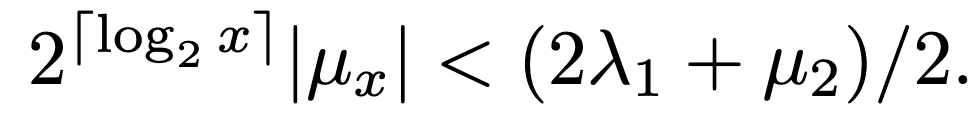 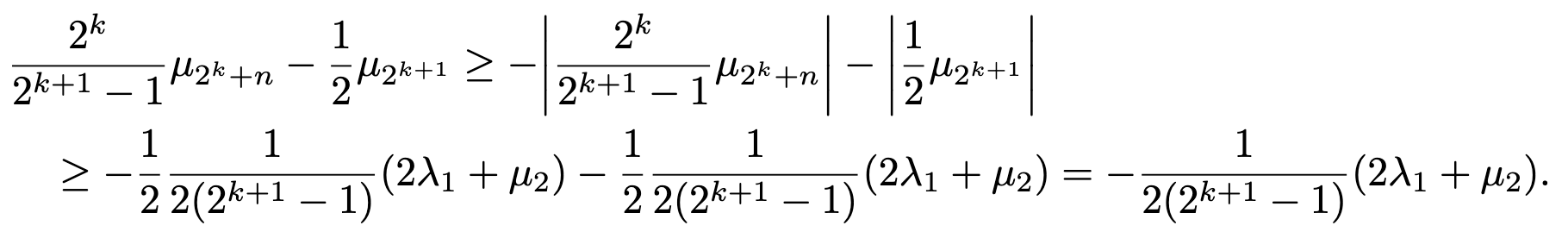 Proof of Lemma 2
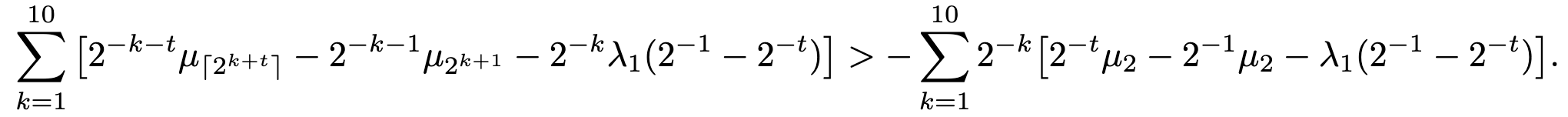 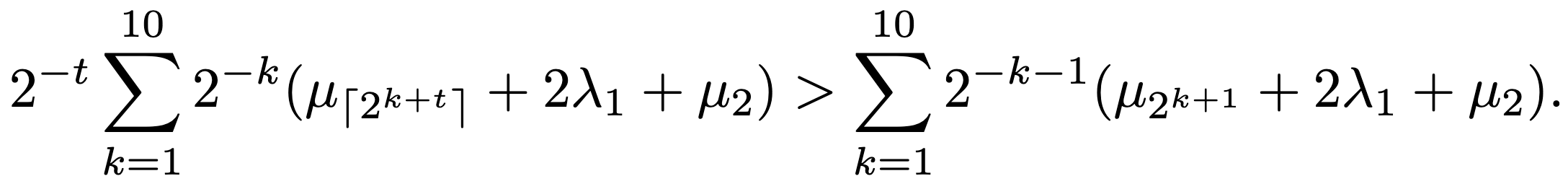 Proof of Lemma 2
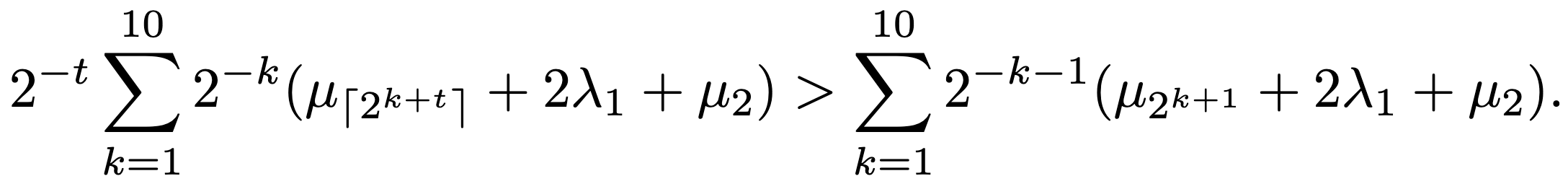 Background
 Asymptotic expansion
 Lower Bound on Exponential Order
 Upper Bound on Exponential Order
 Mean Exponential Order
 Conclusion
Upper Bound on Exponential Order
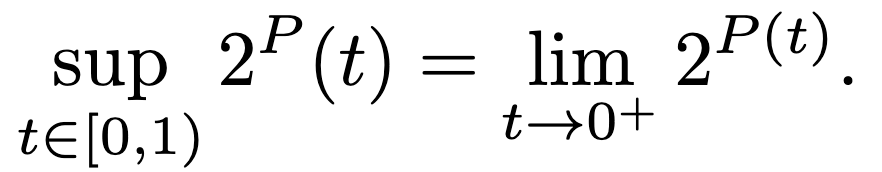 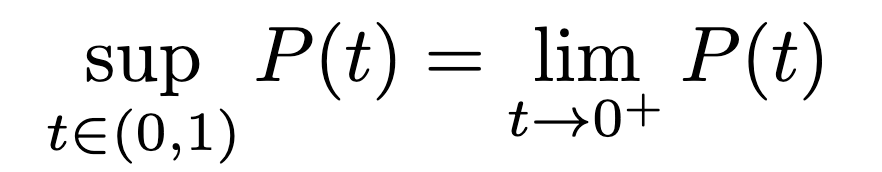 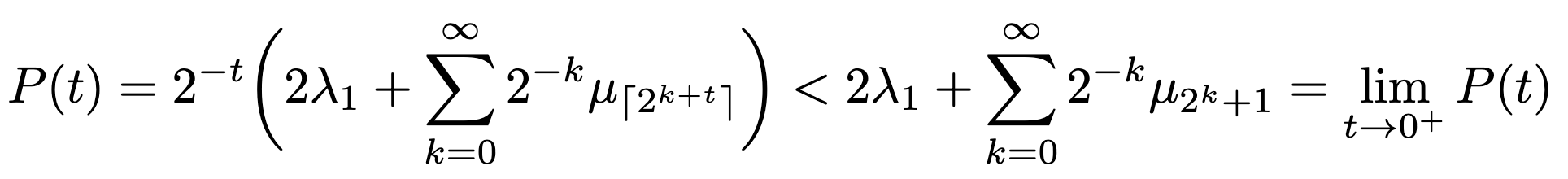 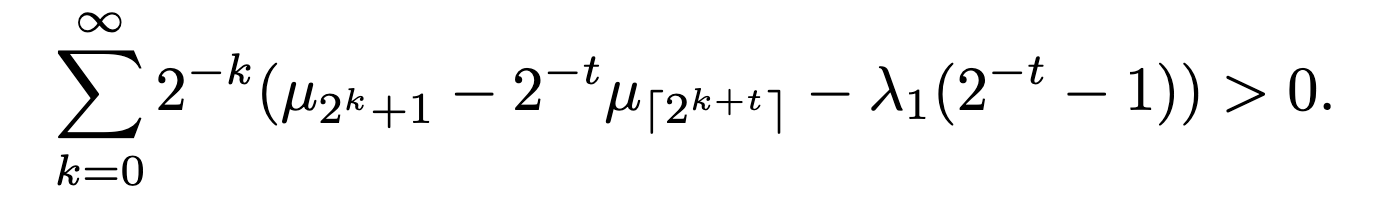 Lemmas 4 & 5
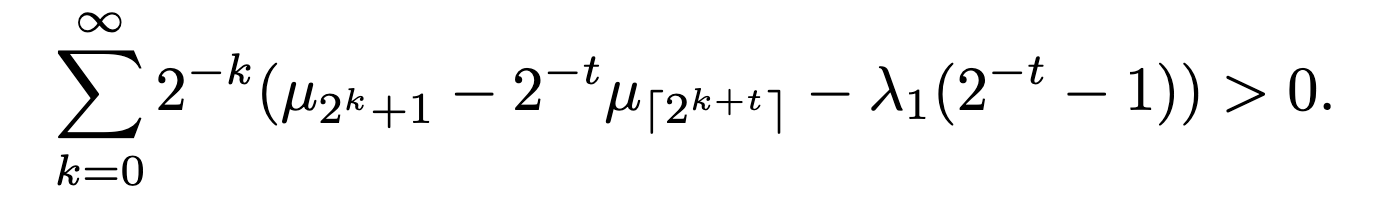 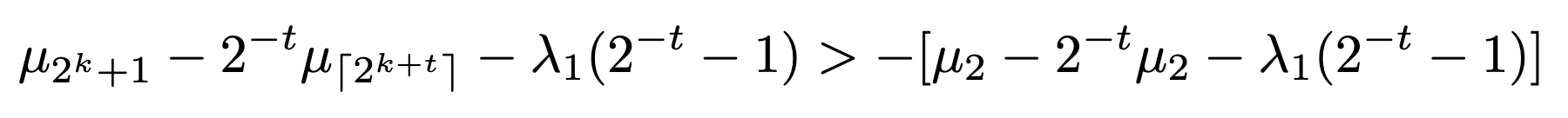 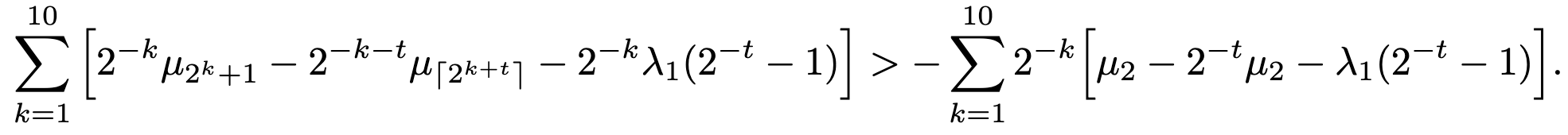 Lemmas 4 & 5 imply inequality
Assuming lemmas 4 & 5 hold, then we will have that
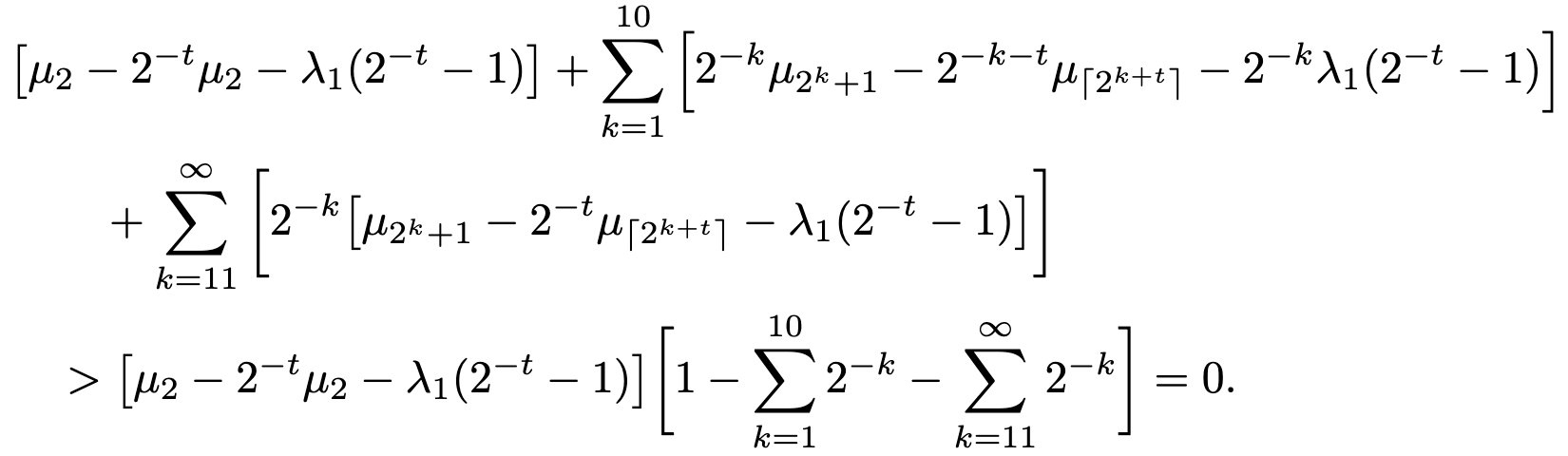 Lemmas 4 & 5 imply inequality
Background
 Asymptotic expansion
 Lower Bound on Exponential Order
 Upper Bound on Exponential Order
 Mean Exponential Order
 Conclusion
Mean Exponential Order
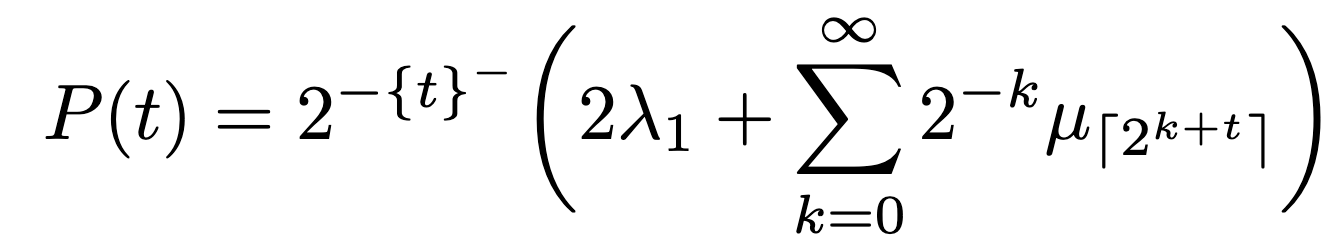 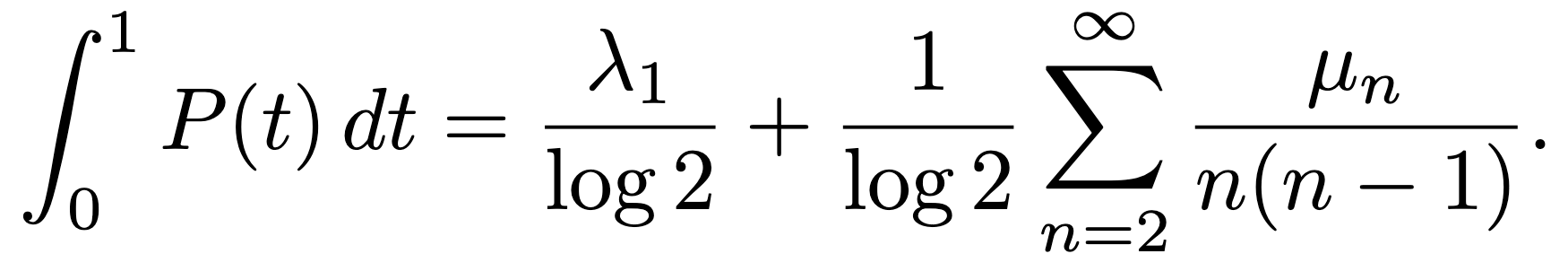 Bounding the mean Exponential Order
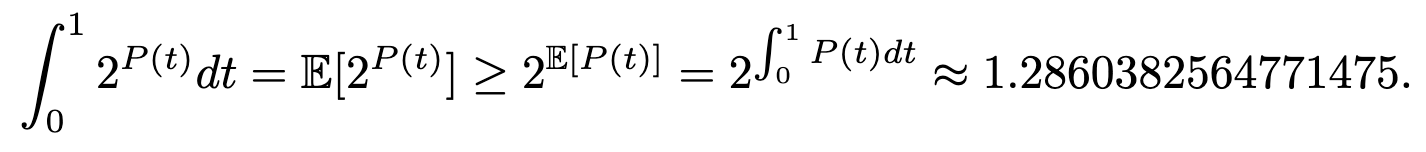 Background
 Asymptotic expansion
 Lower Bound on Exponential Order
 Upper Bound on Exponential Order
 Mean Exponential Order
 Conclusion
Conclusion
We find that the formula



has asymptotic expansion


where
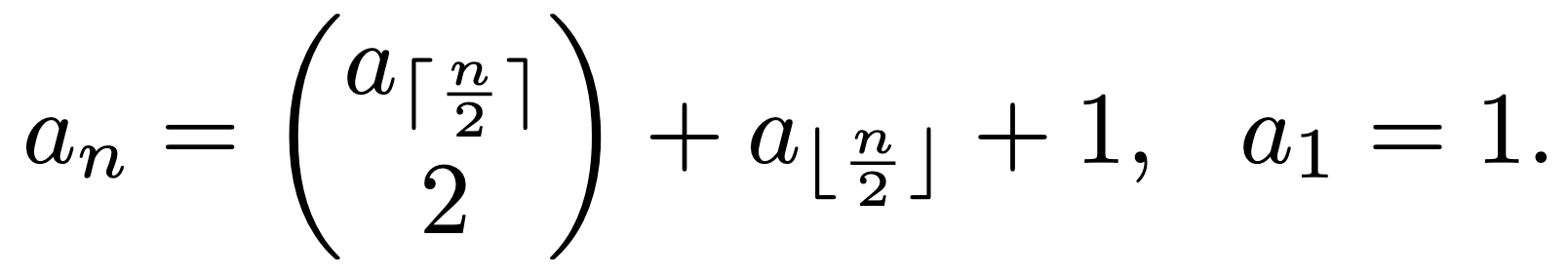 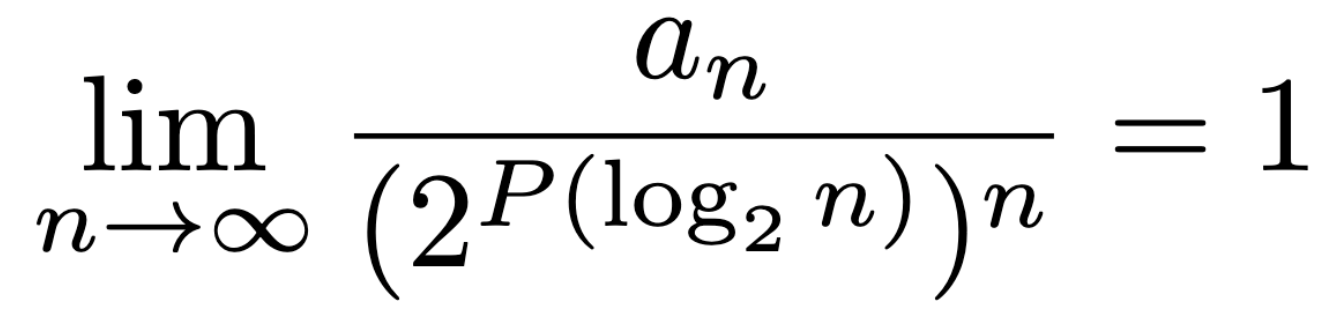 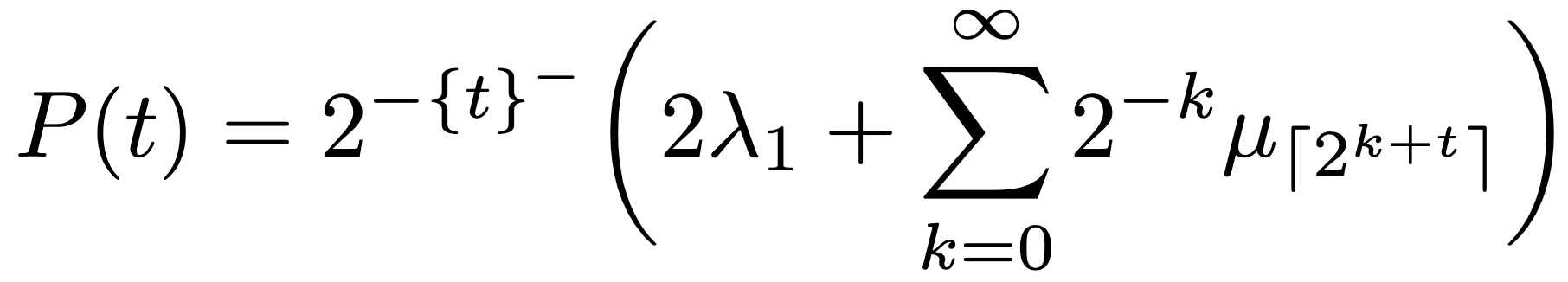 Conclusion
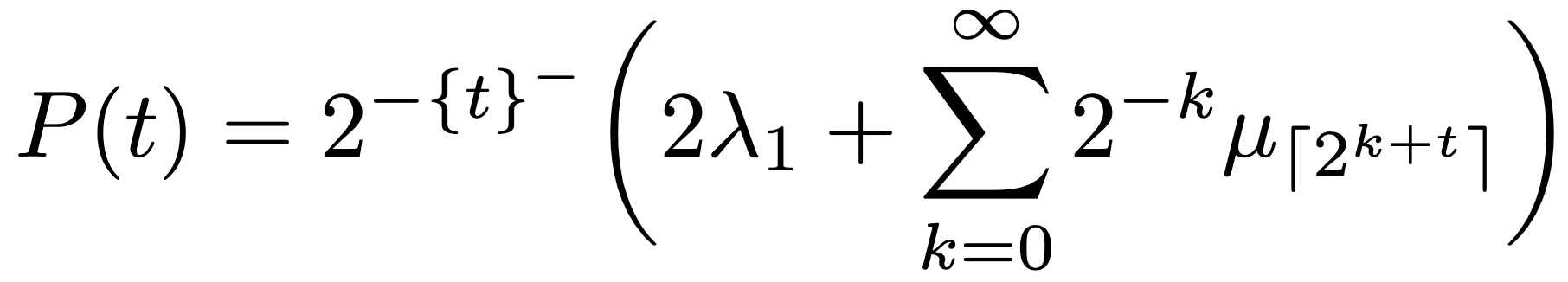 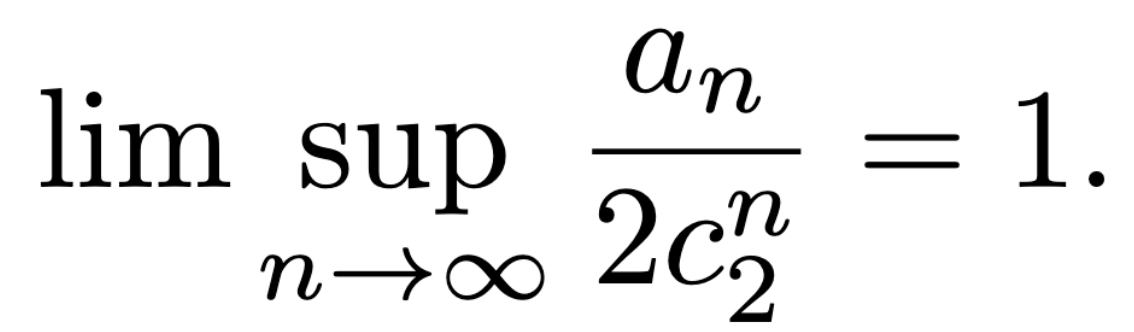 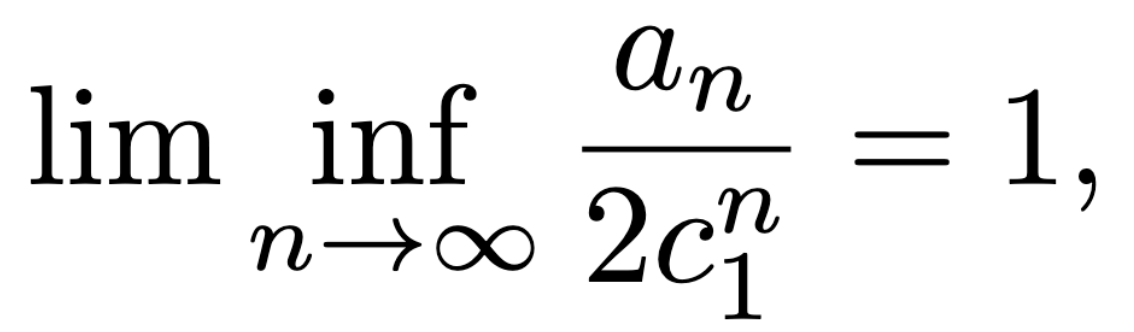 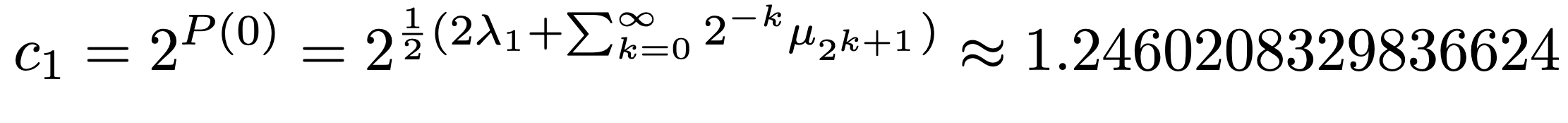 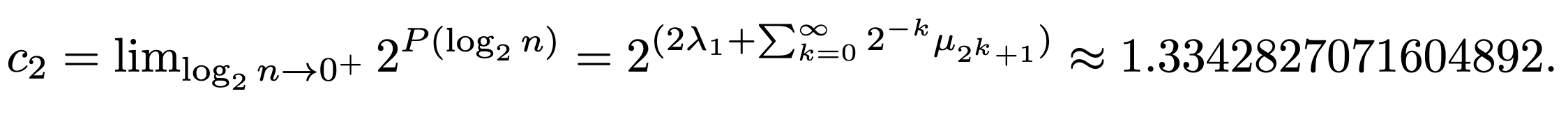 Conclusion
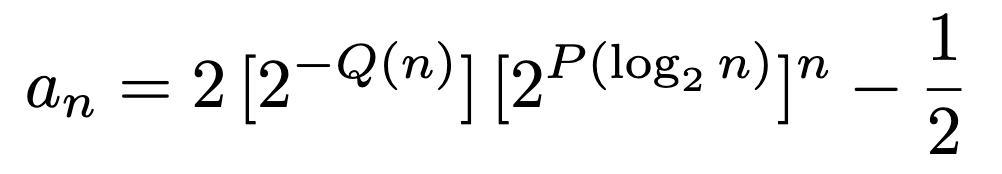 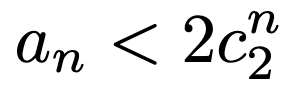 Conclusion
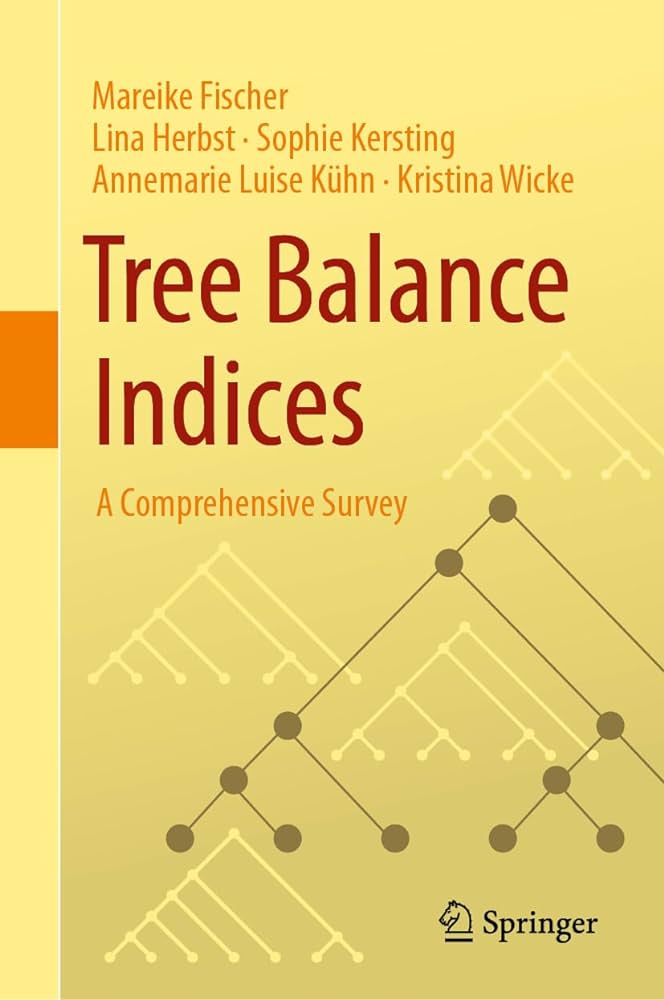 Acknowledgements
We thank Daniel Krenn and Stephan Wagner for their helpful conversations at least year’s AoA.
We also thank the members of the Rosenberg lab for their help; in particular Egor Lappo, Chloe Schiff, and Lily Agranat-Tamir.
References
C. Colijn and G. Plazzotta. A metric on phylogenetic tree shapes. Syst. Biol., 67:113–126, 2017.
H.K. Hwang, S. Janson, and T.H. Tsai. Exact and asymptotic solutions of a divide-and-conquer recurrence dividing at half: theory and applications. ACM Trans. Alg., 13:47, 2017.
N. A. Rosenberg. On the Colijn-Plazzotta numbering scheme for unlabeled binary rooted trees. Discr. Appl. Math., 291:88–98, 2021.
Thank you!